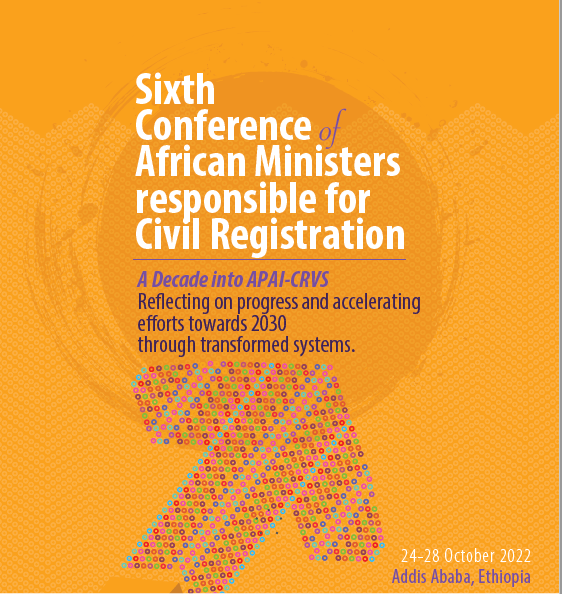 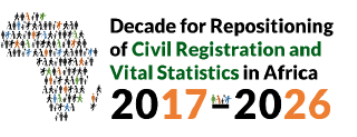 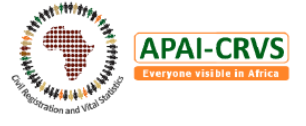 Marriage and divorce registration in RSA
Patrick Williams 
Department of Home Affairs 
South Africa
1
Content of presentation
Purpose
Background
Marriage legal framework
Registration process
Benefits of legislating marriage
Divorce process
Strategies for accelerated divorce registration
2
Purpose
To present South Africa’s practices and strategies to accelerate marriage and divorce registration”.
3
Background
In 1994 South Africa inherited a marriage regime that was based on the Calvinist Christian and Western traditions which stemmed from the era where the State and church were mutually reinforcing if not synonymous.

Historically, monogamous marriages of heterosexual black persons were governed by the partly repealed Black Administration Act 38 of 1927, whilst white persons were governed by Marriages Act of 1961. 

In addition, the democratic dispensation also inherited the marriage systems of the former homelands in which a woman would be entitled to NOTHING after divorce. 

South Africa as a country developed a constitution which establishes a society based on democratic values, social justice and fundamental human rights. 

During democratic dispensation, South Africa introduced various pieces of Marriage legislation, which strive to give effect to the spirit of the constitution.

All marriages if registered is recorded in the National Population Register against an individualized ID number.
4
Marriage Legal Framework
Regulations: Detailed outline of requirements to be met by both Marriage Officers and Parties in marriage
Standard Operating Procedures: Provide step-by-step procedure to be followed by a marriage registrar
5
Registration process
In order to give effect to the legislated marriages and provide access to persons who want to enter into a legal union, the following processes were implemented through regulations:

Appointment of Internal marriage officers to solemnize and register marriages immediately (i.e. 270 officials soleminize marriages countrywide in Home Affairs offices)

Appointment of External marriage officers (13 504 countrywide)
apply, trained, examined, certificated 
Marriage officer licenses are issued & renewable after every 10 years 
Submit marriage registers immediately after solemnization

Magistrates can also solemnize marriages (as ex-officio members)

Customary Marriage registration rely on evidence produced by individuals who wishes to register their marriage and their witnesses that such marriage was conducted in line with customary law.
6
Benefits of legislating marriages
Promotion of democratic values of human dignity, equality and freedom. 

Respect, protection of both parties entering into union, 

Promotion  and fulfilment of the rights in the Bill of Rights. 

Economic benefits (e.g. settlement of deceased estates)
7
Divorce process (Divorce Act, Act 70 of 1979)
Divorce process is administered by Justice in a court of law 

Justice regulates legal consequences of marriages 

Competent court issues Decree of divorce 

Decree of divorce handed to parties

Parties submit to Home Affairs to update marriage status

For the period 2019 to 2022 a total number of 41 556 divorce decrees were submitted for status updates for the period)

This might not be all divorces that took place as many persons still assume that once divorced their status at Home Affairs is automatically updated.
8
Challenges and mitigations
The marriage registration regime has its fair share of challenges which requires harmonization.
9
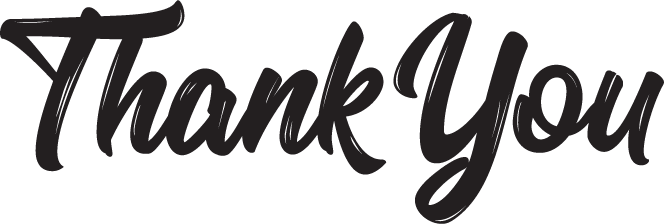 10